AMS 30th Conf on Hurr and Trop Met, 4/19/2012
13A.1
Creation of a Statistical Ensemble for Tropical Cyclone Intensity Prediction
Kate D. Musgrave1, Brian D. McNoldy1,3, and Mark DeMaria2

1CIRA/CSU, Fort Collins, CO
2 NOAA/NESDIS/StAR, Fort Collins, CO
3Current Affiliation: RSMAS, University of Miami, Miami, FL
Acknowledgements: Yi Jin, Naval Research Lab
                                      Michael Fiorino, Jeffrey Whitaker, Philip Pegion, NOAA/ESRL
                                      Vijay Tallapragada, Janna O’Connor, NOAA/NWS/NCEP/EMC
Kate.Musgrave@colostate.edu
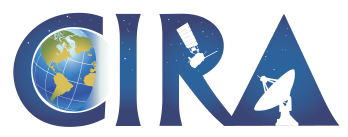 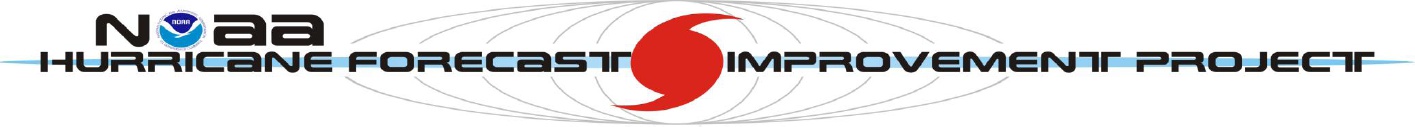 AMS 30th Conf on Hurr and Trop Met, 4/19/2012
13A.1
Motivation for Statistical Ensemble
The Logistic Growth Equation Model (LGEM) and the Statistical Hurricane Intensity Prediction Scheme (SHIPS) model  are two statistical-dynamical intensity guidance models
SHIPS and LGEM are competitive with dynamical models 
Both SHIPS and LGEM use model fields from the Global Forecast System (GFS) to determine the large-scale environment
Runs extremely fast (under 1 minute), using model fields from previous 6 hr run to produce ‘early’ guidance
Atlantic  Operational Intensity 
Model Errors   2007-2011
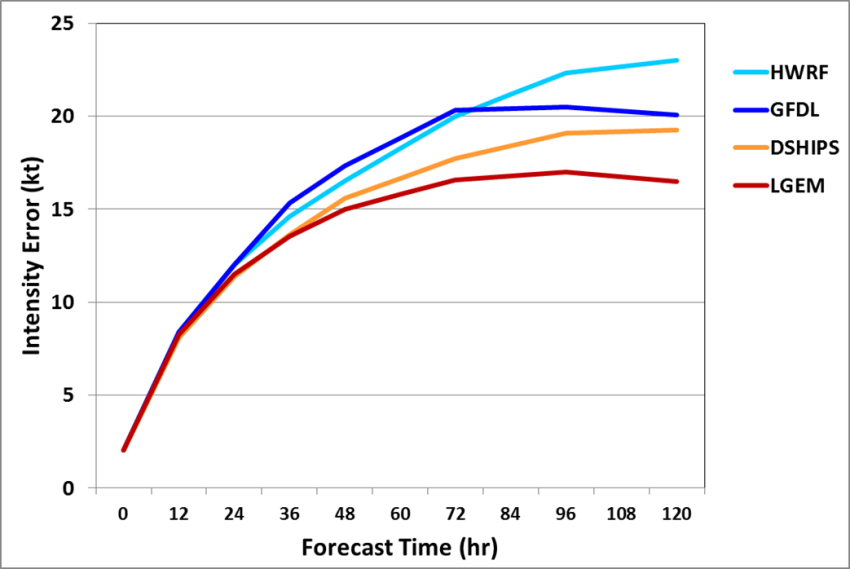 JTWC experience with a similar statistical model shows improvements with multiple inputs
We focus on using Decay-SHIPS (DSHP) and LGEM, initialized with model fields from GFS, the Hurricane Weather Research and Forecasting (HWRF) model, and the Geophysical Fluid Dynamics Laboratory (GFDL) model  to create an ensemble
2
AMS 30th Conf on Hurr and Trop Met, 4/19/2012
13A.1
SPICE (Statistical Prediction of Intensity       from a Consensus Ensemble)
SPICE forecasts TC intensity using a combination of parameters from:
Current TC intensity and trend
Current TC GOES IR
TC track and large-scale environment from GFS, GFDL, and HWRF models
These parameters are used to run DSHP and LGEM based off each dynamical model
The forecasts are combined into two unweighted consensus forecasts, one each for DSHP and LGEM
The two consensus are combined into the weighted SPC3 forecast
Model Configuration for Consensus
3
AMS 30th Conf on Hurr and Trop Met, 4/19/2012
13A.1
SPICE (Statistical Prediction of Intensity       from a Consensus Ensemble)
Model Configuration for Consensus
DSHP and LGEM Weights for Consensus
Weights determined empirically from 2008-2010Atlantic and East Pacific sample
4
AMS 30th Conf on Hurr and Trop Met, 4/19/2012
13A.1
SPICE Input – Model Diagnostic Files
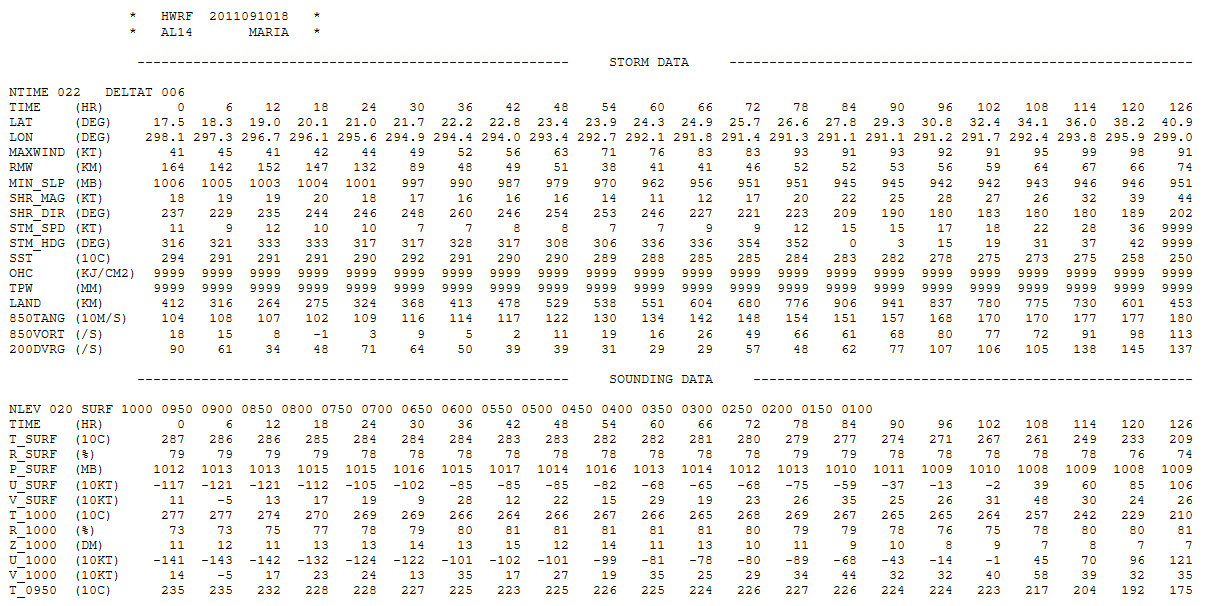 …
For further discussion of the model diagnostic files, see 15A.3 Friday 11:00am
5
AMS 30th Conf on Hurr and Trop Met, 4/19/2012
13A.1
SPICE Input – Model Diagnostic Files
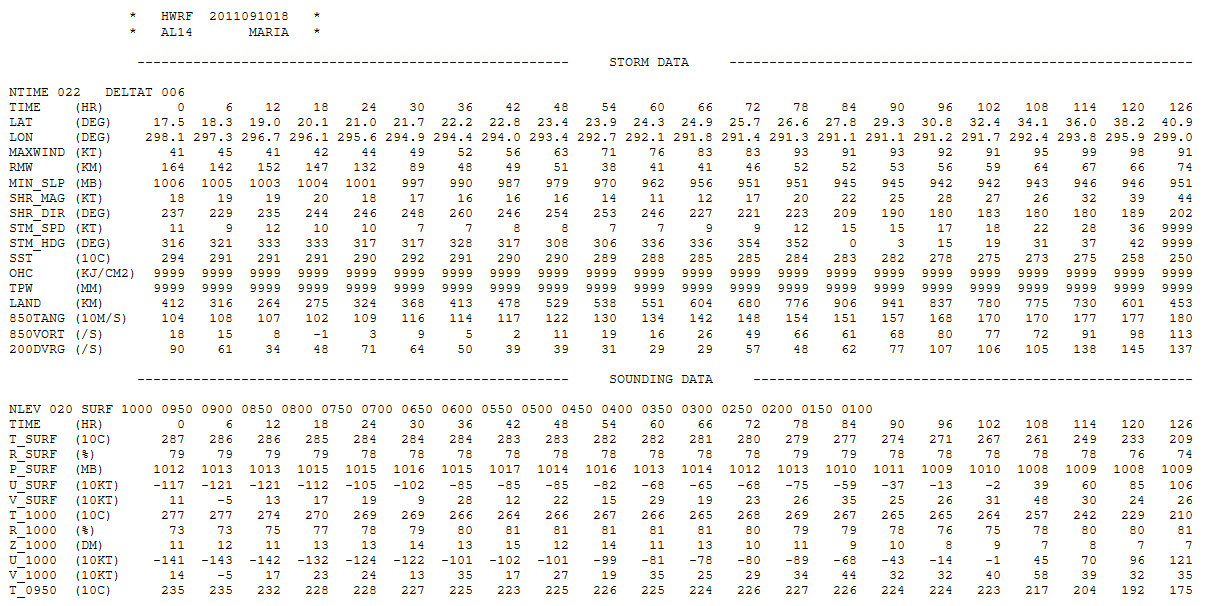 …
For further discussion of the model diagnostic files, see 15A.3 Friday 11:00am
6
AMS 30th Conf on Hurr and Trop Met, 4/19/2012
13A.1
SPICE Input – Model Diagnostic Files
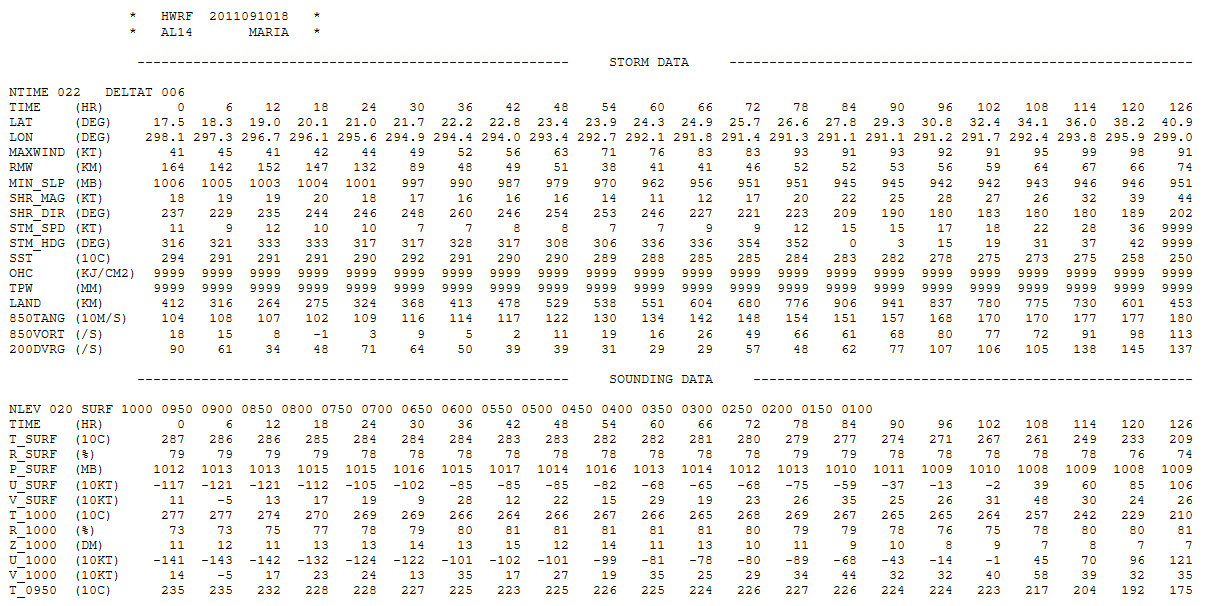 …
For further discussion of the model diagnostic files, see 15A.3 Friday 11:00am
7
AMS 30th Conf on Hurr and Trop Met, 4/19/2012
13A.1
SPICE Input – Model Diagnostic Files
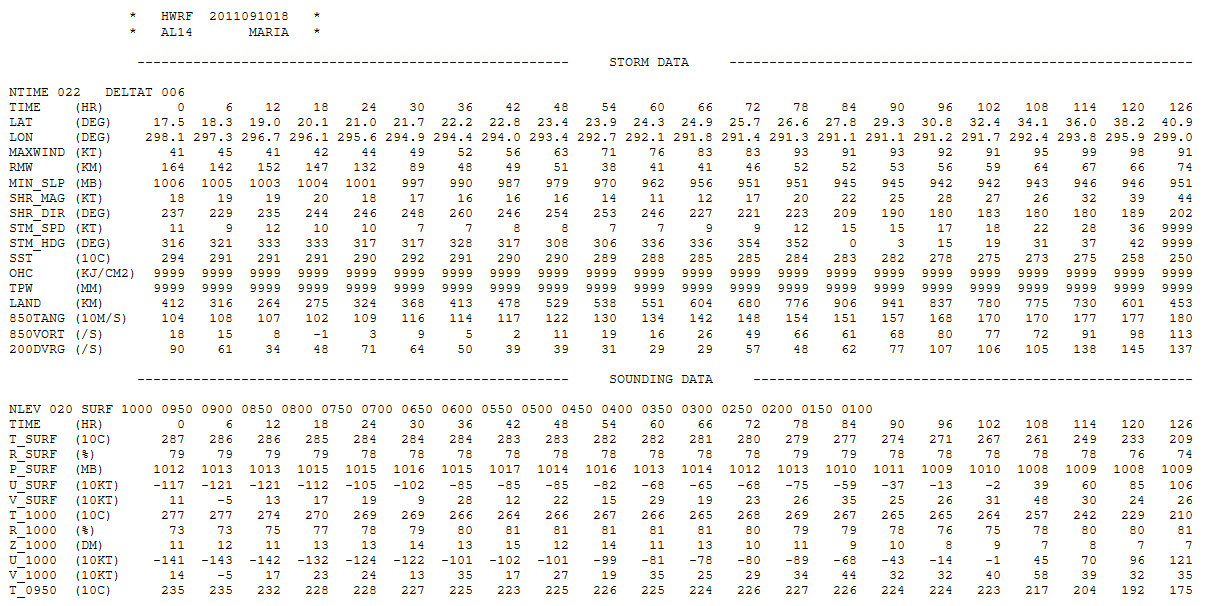 …
For further discussion of the model diagnostic files, see 15A.3 Friday 11:00am
8
AMS 30th Conf on Hurr and Trop Met, 4/19/2012
13A.1
SPICE Input – Model Diagnostic Files
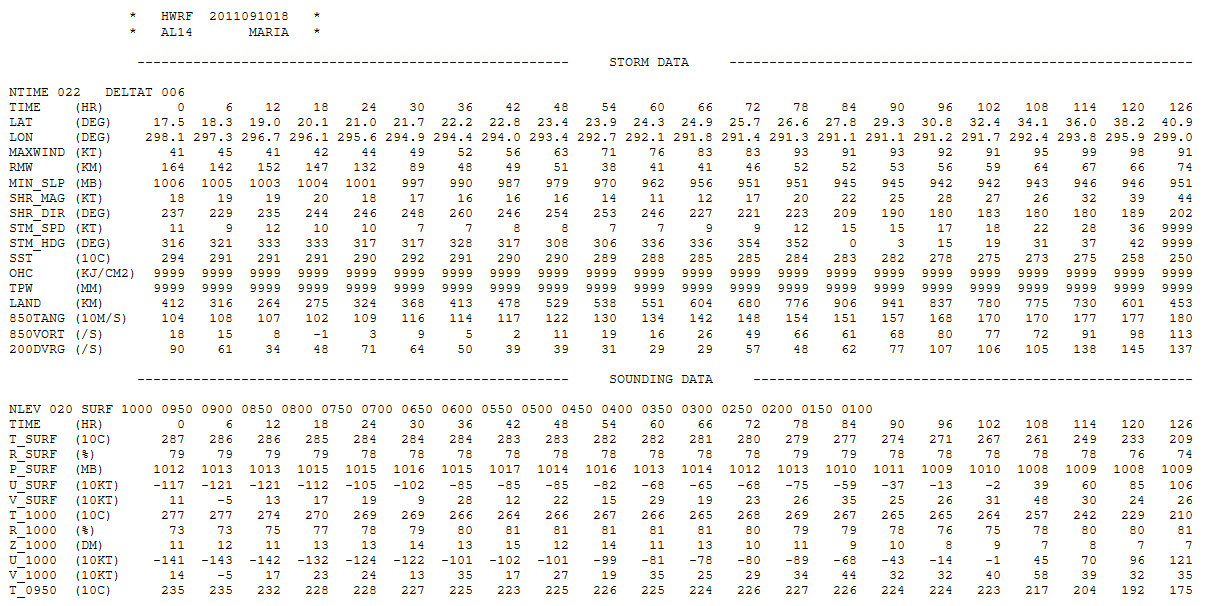 …
For further discussion of the model diagnostic files, see 15A.3 Friday 11:00am
9
AMS 30th Conf on Hurr and Trop Met, 4/19/2012
13A.1
Hurricane Forecast Improvement Program (HFIP)
HFIP designates three streams for the testing and implementation of models (Streams 1, 1.5, and 2)
Further information on HFIP is available at www.hfip.org

SPC3 was tested with data from the 2008-2010 Atlantic and East Pacific seasons (retrospective runs) to determine if it would be used as a Stream 1.5 model in 2011

As a Stream 1.5 model SPC3 would be run real time during the 2011 demonstration period (August-October 2011)

Data from the 2009-2011 Atlantic and East Pacific seasons were used to test SPC3 for Stream 1.5 in 2012
10
AMS 30th Conf on Hurr and Trop Met, 4/19/2012
13A.1
2008-2010 Retrospective Runs for HFIP Stream 1.5 Implementation
SPICE showed an improvement in skill over SHIFOR when compared to both DSHP and LGEM at all times
Percent improvements ranged up to 5-10%
The components of SPICE based off each individual model also showed lower forecast errors than their parent models for both HWRF and GFDL
11
AMS 30th Conf on Hurr and Trop Met, 4/19/2012
13A.1
Results from 2011 Atlantic Season
Average Intensity Error (kt)
Average Intensity Bias (kt)
(304)  (301) (263)  (225)  (192) (150)  (116)   (92)
(304)  (301) (263)  (225)  (192) (150)  (116)  (92)
Number 
of Cases
12
AMS 30th Conf on Hurr and Trop Met, 4/19/2012
13A.1
Results from 2011 Atlantic Season
Skill Relative to SHIFOR
Number 
of Cases
(304)                 (301)                   (263)                  (225)                 (192)                  (150)                  (116)                   (92)
13
AMS 30th Conf on Hurr and Trop Met, 4/19/2012
13A.1
Results from 2011 Atlantic Season
Skill Relative to SHIFOR
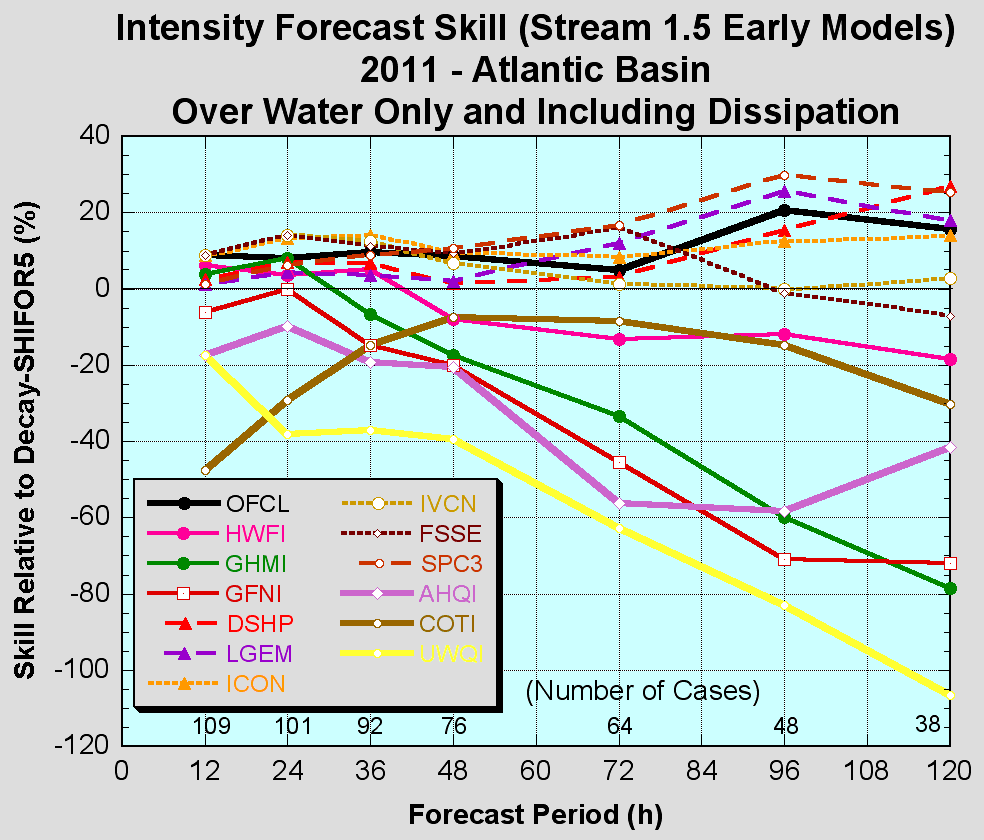 Number 
of Cases
(304)                 (301)                   (263)                  (225)                 (192)                  (150)                  (116)                   (92)
Figure courtesy of James Franklin
14
AMS 30th Conf on Hurr and Trop Met, 4/19/2012
13A.1
2012 HFIP Stream 1.5 Implementation
SPC3
SPCR
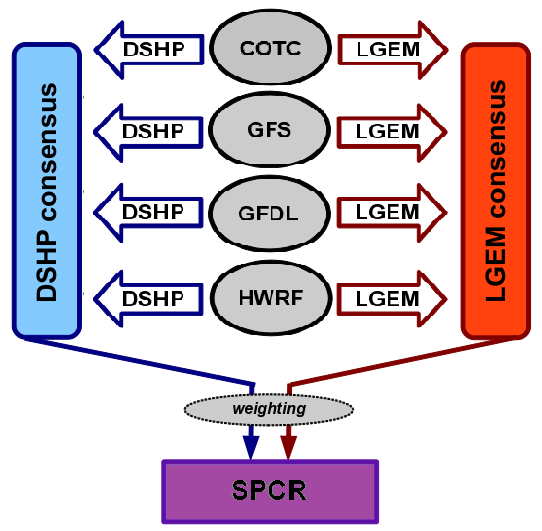 Additional Stream 1.5 model, named SPCR
Adds Coupled Ocean/Atmosphere Mesoscale Prediction System for Tropical Cyclones (COAMPS-TC, COTC) to regional models in ensemble
15
AMS 30th Conf on Hurr and Trop Met, 4/19/2012
13A.1
2009-2011 Retrospective Runs for HFIP Stream 1.5 Implementation
SPC3
SPCR
# cases
# cases
Time (hr)
Time (hr)
Average Intensity Error (solid) and bias (dashed) (kt)
16
AMS 30th Conf on Hurr and Trop Met, 4/19/2012
13A.1
Results from 2011 Atlantic Season
HWRF
GFDL
Average Intensity Error (kt)
Average Intensity Bias (kt)
17
AMS 30th Conf on Hurr and Trop Met, 4/19/2012
13A.1
2012 HFIP Stream 2 Implementation – SPCG
FIM 10-member Ensemble
Stream 2 model, named SPCG
Uses GFS and global model ensembles as input models
18
AMS 30th Conf on Hurr and Trop Met, 4/19/2012
13A.1
Plans for 2012 Season
In 2012 we’ll run two separate versions of SPICE in HFIP Stream 1.5:
The first version (SPC3) is based off the 2011 SPICE model, with updated versions of SHIPS and LGEM
The second version (SPCR) includes COAMPS-TC
We’ll also collect model diagnostic files for regional models from SUNY-Albany and University of Wisconsin and test after the season for inclusion in SPCR
We’ll also run a version of SPICE in HFIP Stream 2:
The third version (SPCG) will include HFIP global model ensembles
19
AMS 30th Conf on Hurr and Trop Met, 4/19/2012
13A.1
Summary
Statistical ensemble (SPICE) is a weighted consensus of DSHP and LGEM, run from multiple dynamical models
SPICE had better error statistics than SHIPS and LGEM in the Atlantic basin, with neutral results in the Eastern Pacific basin
Consistent in 2008-2010 Retrospective Runs, 2011 Demonstration, and 2009-2011 Retrospective Runs
SPC3 showed skill improvements of up to 5-10% over SHIPS and LGEM
SPICE model components had lower errors than parent dynamical models (GFDL, HWRF)
Limited storm development in 2011 may have favored SPICE model
Confirmation from additional tests needed
20
AMS 30th Conf on Hurr and Trop Met, 4/19/2012
13A.1
Questions?